Основы  HTML
Лекция 1
HTML  (Hyper Text Markup Language)
язык разметки гипертекста Web-страницы
Программы для создания HTML – файлов:
Редакторы (HTML Wirtel, HTML Assistant, WebEdit, HomeSite, Блокнот и т.д.)

Шаблоны

Программы-преобразователи
Программы для просмотра Web - страниц
Microsoft Internet Explorer
Netscape Communicator
The Bat!
Opera и т.д.
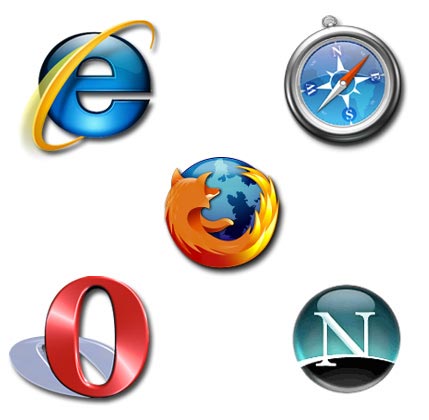 Программы для создания HTML – файлов
Блокнот
 (для создания страницы)
                              Internet Explorer 
                              (для интерпретации файлов)
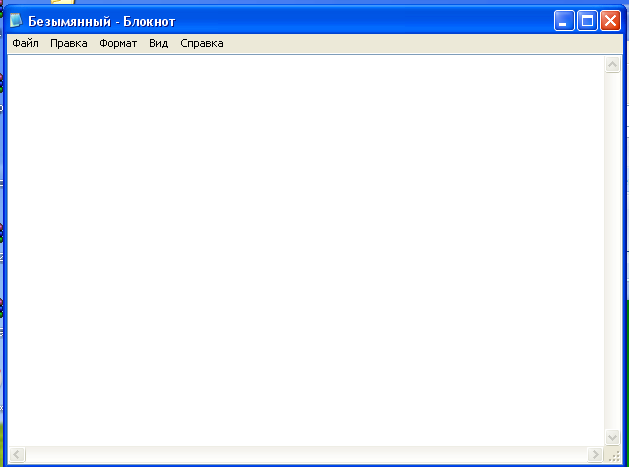 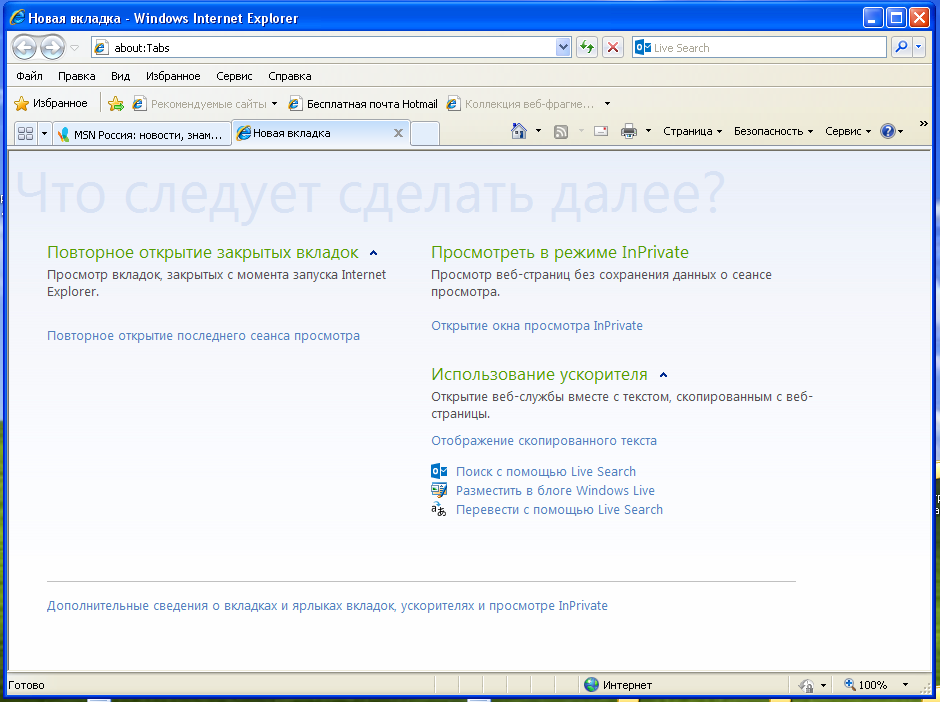 Гипертекст – это текст, содержащий специальные разметочные теги
Теги (tag – ярлык, признак) – инструкции браузера, указывающие способ отображения   текста.
Пример тега   <HTML>       </HTML>
Типы тегов

Парные (влияет на текст с того места, где употреблён тег, до того места, где указан признак окончания его действия)

Непарные
Категории тегов
Структурные теги
Теги символов
Теги форматирования абзацев
Теги оформления списков данных
Теги логического форматирования текста
Теги физического  форматирования текста
Структура HTML - документа
<HTML>      </HTML>
начинает описание HTML - файла
HTML - документ состоит из двух частей:
Раздел заголовка
Содержательная часть
Раздел заголовка
Начинается тегом <HEAD>
Заканчивается тегом  </HEAD>
Mежду данными тегами располагается тег <TITLE>   </TITLE> (этот  тег используется для задания названия документа)
Раздел содержательной части
Начинается тегом <BODY>
Заканчивается тегом </BODY>
(между которыми располагается содержимое
HTML - документа)
Создать файл в Блокноте (сохраните в файле  Пример,  указав расширение  *. html)
<HTML>
<HEAD>
<TITLE>Заголовок HTML – документа </TITLE>
</HEAD>
<BODY>
   Это тело HTML – документа. Здесь можно разместить всё, что угодно.
</BODY>
</HTML>
Создать файл в Блокноте (сохраните в файле  Пример,  указав расширение  *. html)
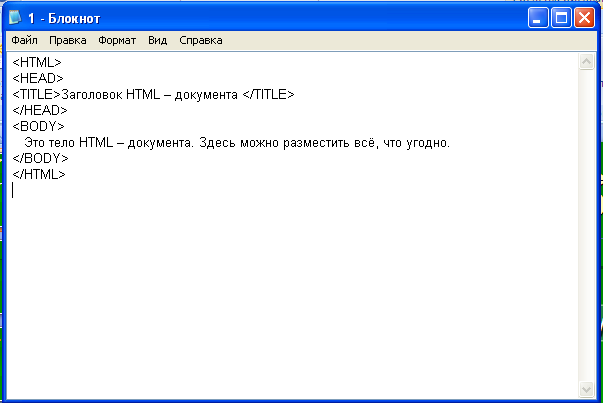 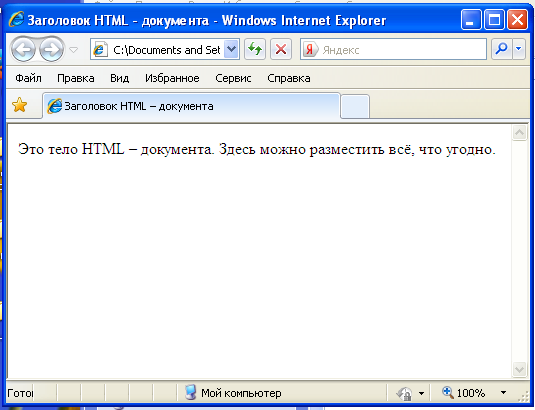 Теги символов
Теги логического форматирования    
  текста
Теги физического форматирования 
  текста
Теги логического форматирования текста
<CITE>     </CITE>
<CODE>   </CODE>
<DEL>       </DEL>
<DFN>       </DFN>
<INS>          </INS>
<EM>          </EM>
<KBD>      </KBD>
<SAMP>    </SAMP>
<STRONG>  </STRONG>
<VAR>        </VAR>
Теги физического форматирования текста
<B>      </B>
<I>        </I>
<U>       </U>
<TT>         </TT>
<STRIKE>   </STRIKE>
<S>           </S>
<BIG>       </BIG>
<SMALL>   </SMALL>
<SUB>     </SUB>
<SUP>      </SUP>
<FONT>    </FONT>
<BASEFONT>
<ACRONYM></ACRONYM>
используется для отметки аббревиатур, акронимов  (акроним  –  произносимое слово,  состоящее  из  начальных  букв словосочетания); используя тег <TITLE> - можно указать «расшифровку» акронима, которая  появляется   на   экране,   когда курсор располагается на акрониме.
Пример использования  тега <ACRONYM>:
<ACRONYM TITLE=«Муниципальное  казённое общеобразовательное учреждение»>  МКОУ   </ACRONYM>    «Глядянская средняя общеобразовательная школа»
Пример использования  тега <ACRONYM>:
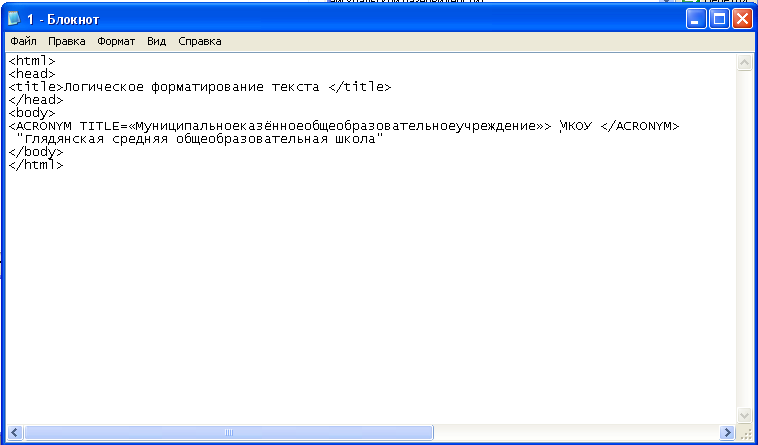 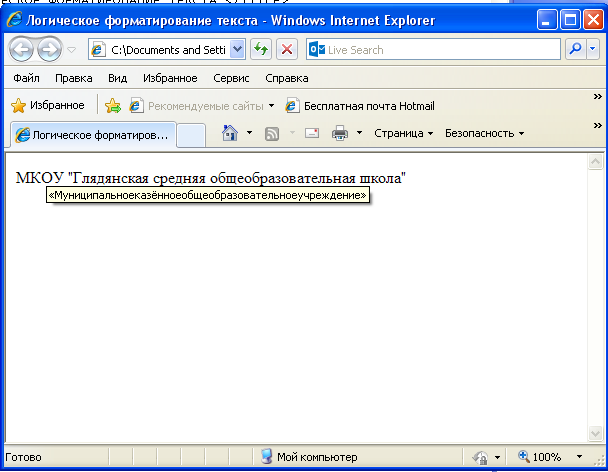 Тег  <FONT>
позволяет изменить шрифт
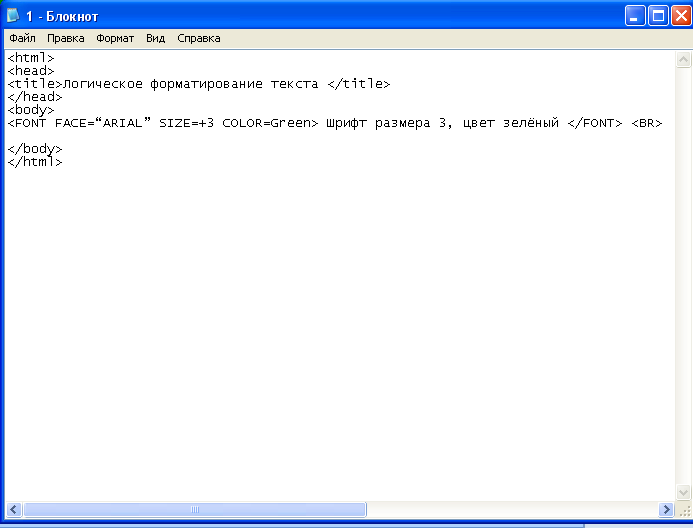 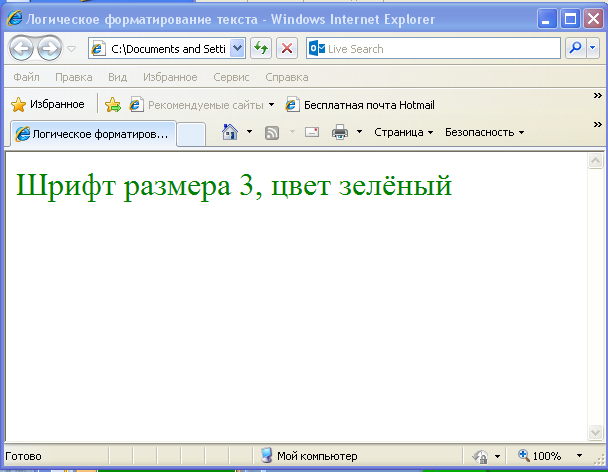 Параметры тега  <FONT>
FACE (задаёт  название  шрифта,  которым  
               будет выводится текст)
SIZE (задаёт  размеры  шрифта  в  условных  
              единицах от 1 до 7)
COLOR (устанавливает    цвет    шрифта, 
                  который   может   задаваться   с  
                  помощью стандартных имён или 
                  набором шестнадцатеричных цифр)
Задание цвета на языке HTML
Шестнадцатеричные значения
   (цветовая система базируется на трёх основных цветах – красном, зеленом и синем – обозначается RGB)
Например: #000000, #0000FF, #FF0000,              
                       #FFFFFF
Мнемонические обозначения 
    (название цвета)
Например: Red, White, Blue, Green
Пример использования параметра  Color:
<FONT COLOR=Green> Шрифт размера 6, цвет зелёный </FONT> <BR>

или

<FONT COLOR=#008000> Шрифт размера 6, цвет зелёный </FONT> <BR>
Примеры использования параметров тега <FONT> :
<FONT FACE=“ARIAL”>
   Название шрифта </FONT> <BR>

<FONT SIZE=5> Шрифт размера 5 </FONT> <BR>

<FONT FACE=“ARIAL” SIZE=+3 COLOR=Green> Шрифт размера 6, цвет зелёный </FONT> <BR>
Тег <BASEFONT>
используется для указания размера,
 типа и цвета шрифта по умолчанию
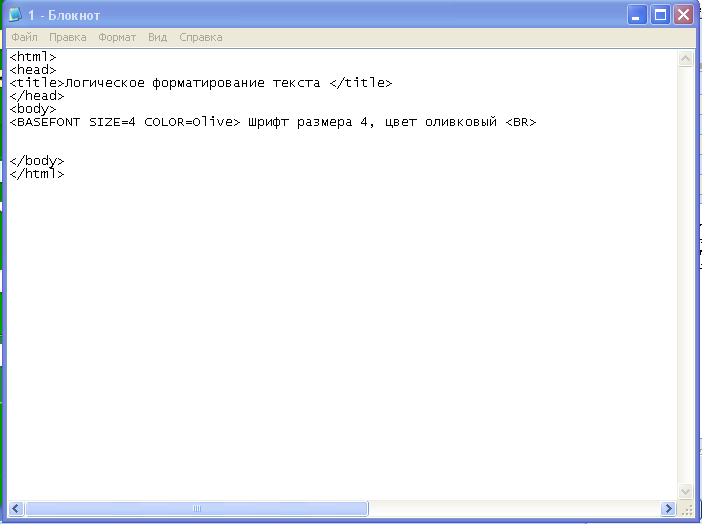 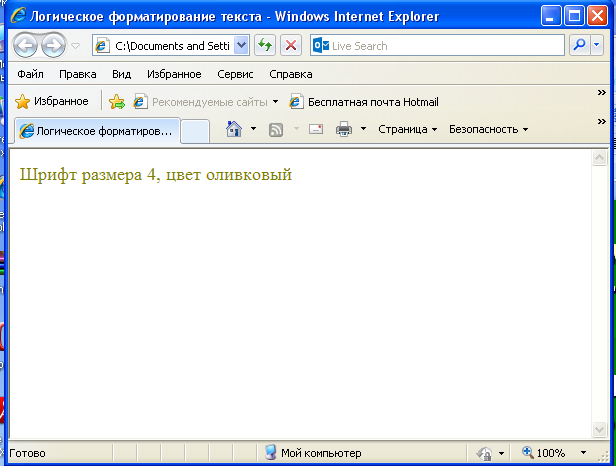 Примеры использования  тега <BASEFONT> :
<BASEFONT FACE=“Courier” COLOR=#008080>
   Шрифт по умолчанию  размера 3<BR>

<BASEFONT SIZE=2>Шрифт размера 2<BR>

<BASEFONT SIZE=4 COLOR=Olive> Шрифт размера 4, цвет оливковый <BR>
Пример использования параметра  Color c  тегом <BODY>:
<BODY  BGCOLOR=#008080>  Задание   
             цвета фона <BR>
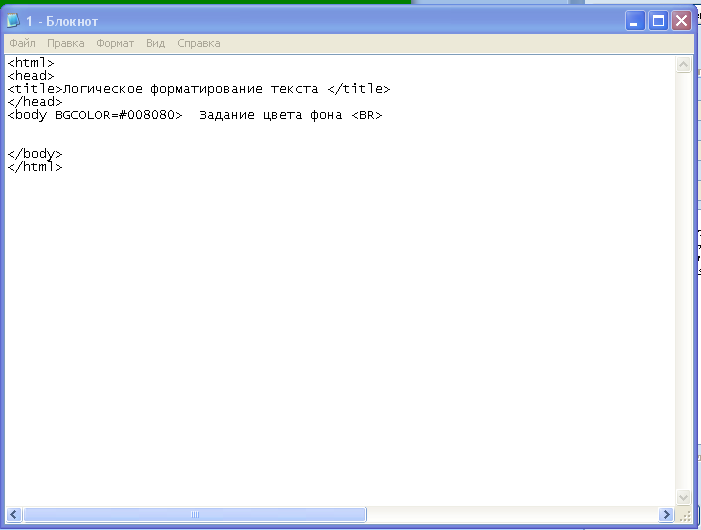 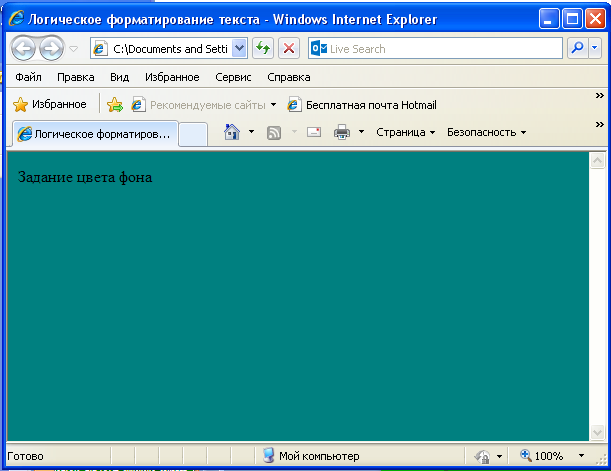 Тег <Р>
тег «параграф», отделяет абзац 
друг от друга
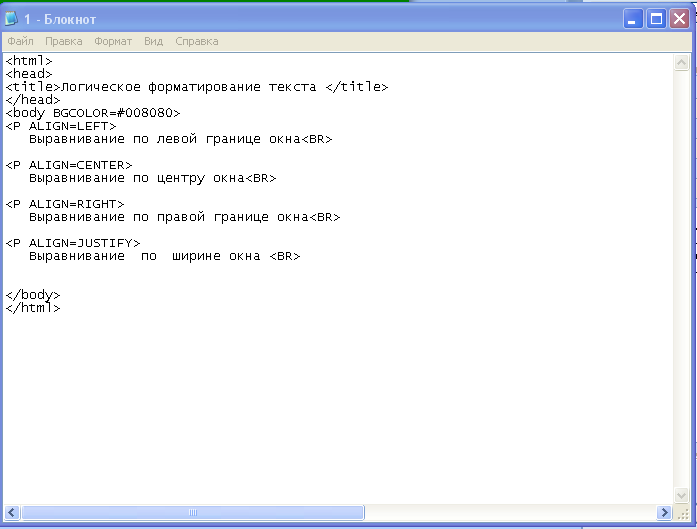 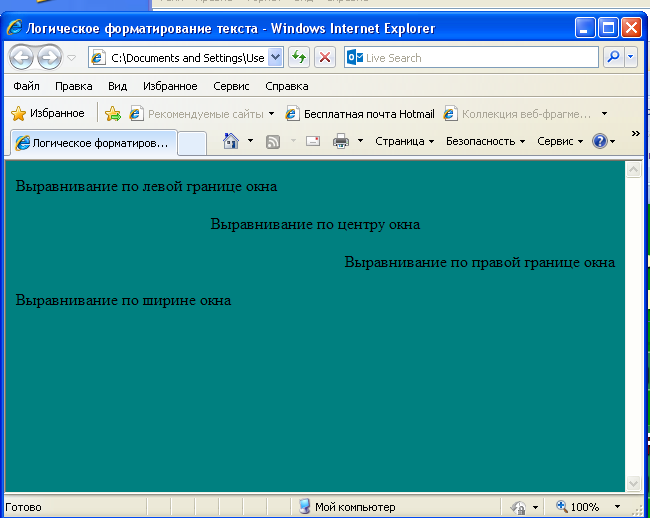 Примеры использования  тега <P> :
<P ALIGN=LEFT>
   Выравнивание по левой границе окна<BR>

<P ALIGN=CENTER>
   Выравнивание по центру окна<BR>

<P ALIGN=RIGHT>
   Выравнивание по правой границе окна<BR>

<P ALIGN=JUSTIFY>
   Выравнивание по ширине окна<BR>
Тег <HR>
отображение горизонтальной линии
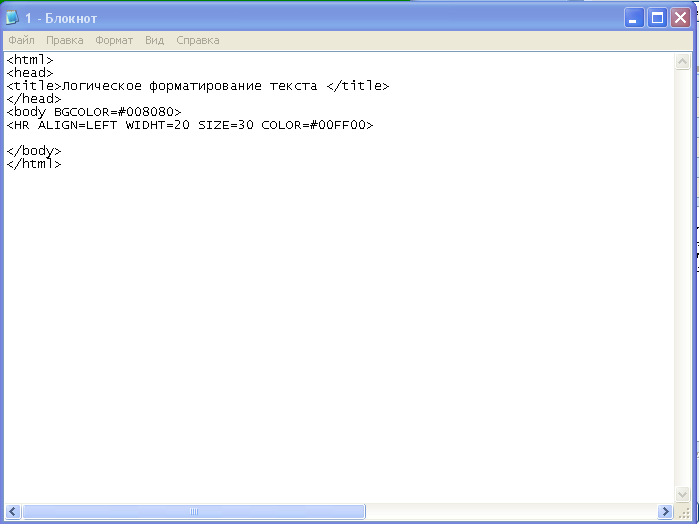 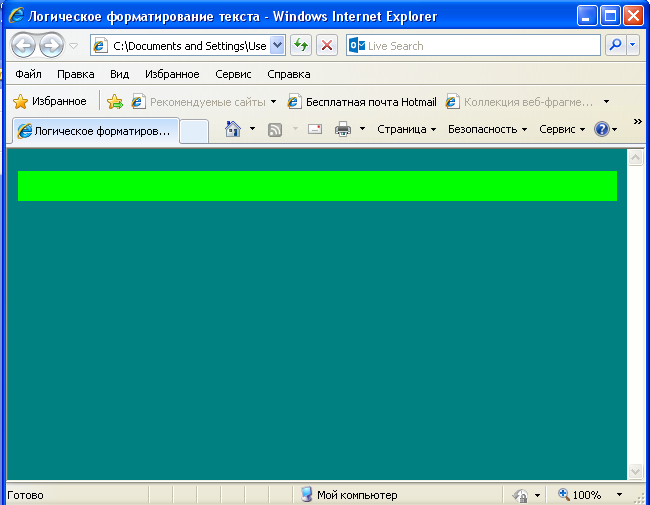 Пример использования  тега <HR> :
<HR ALIGN=LEFT WIDHT=20 SIZE=30 COLOR=#00FF00>
Тег <H1>
для разметки заголовков (<H1>,<H2>,
<H3>, <H4>, <H5>, <H6>)
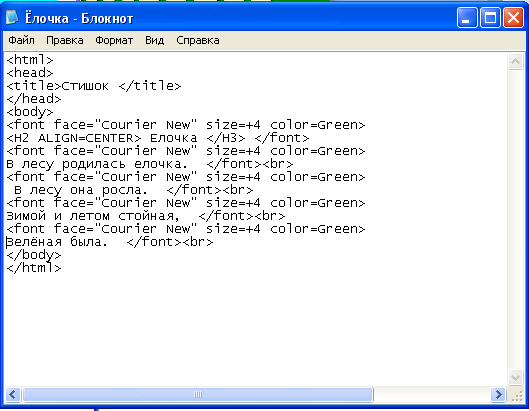 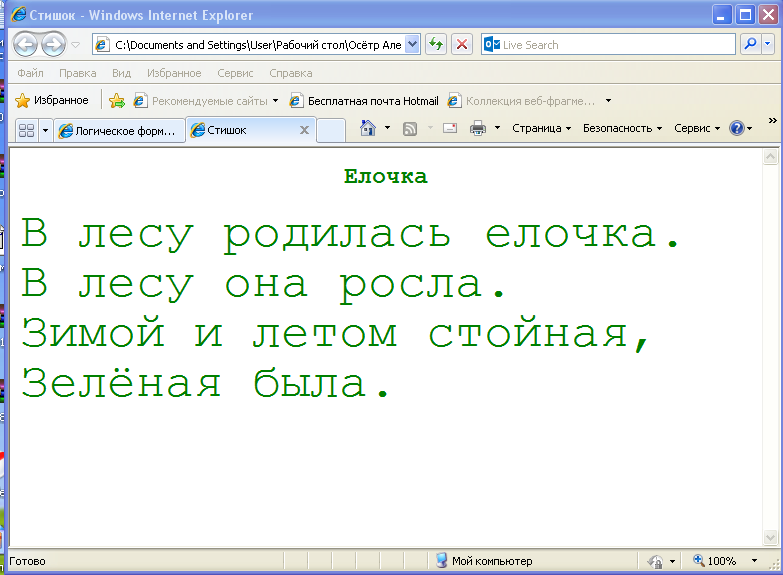 Вставка пробелов и специальных символов
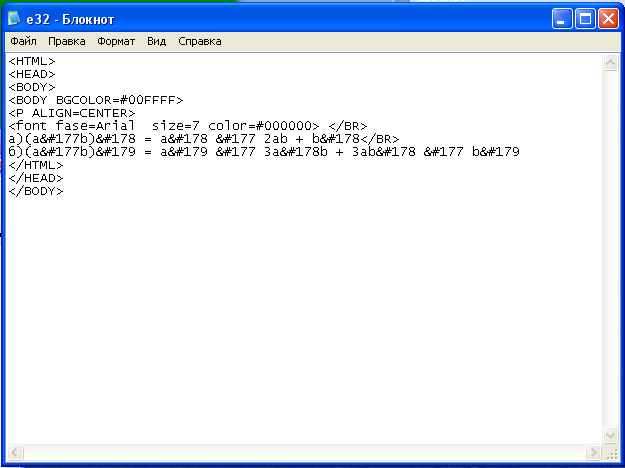 &nbsp
&#34
&#177
&#178
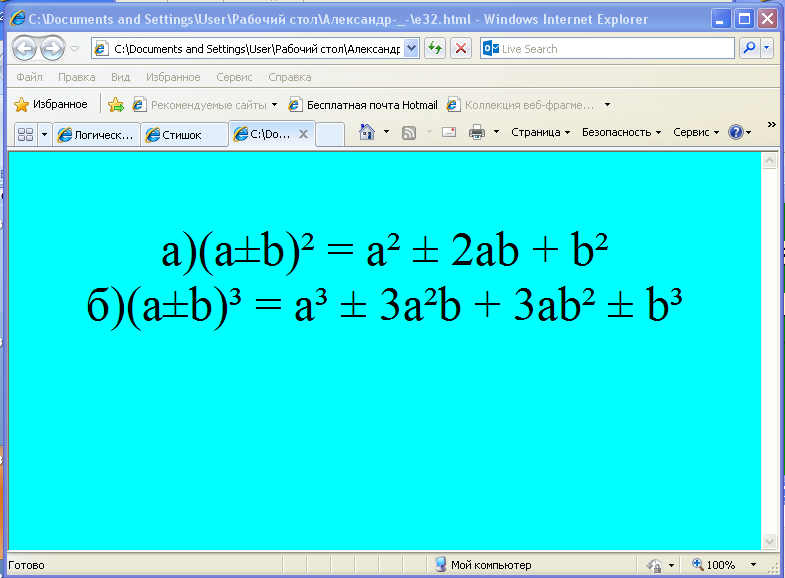